Figure 10 Circularity of the orbits for all simulations. ej represents the angular momentum of a star ...
Mon Not R Astron Soc, Volume 402, Issue 3, March 2010, Pages 1489–1503, https://doi.org/10.1111/j.1365-2966.2009.16008.x
The content of this slide may be subject to copyright: please see the slide notes for details.
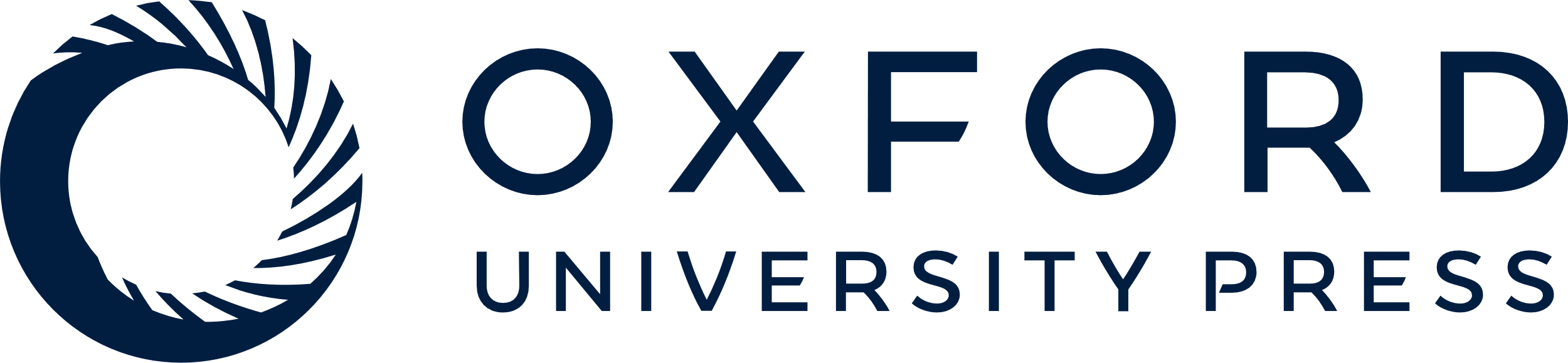 [Speaker Notes: Figure 10 Circularity of the orbits for all simulations. ej represents the angular momentum of a star particle normalized to a particle in a circular orbit of the same radius. In each panel, the red curves represent old stars, the blue curves represent young stars and the black curves represent all stars.


Unless provided in the caption above, the following copyright applies to the content of this slide: © 2010 The Authors. Journal compilation © 2010 RAS]